FILOSOFÍA POLÍTICA
MARÍA MARTÍN
PODER
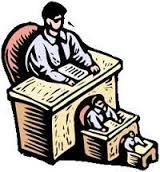 DEFINICIÓN GENERAL Y PODER POLÍTICO                   Fuente: definición.de


RELACIONES DE PODER : JERARQUÍA Y HORIZONTALIDAD


MECANISMOS QUE UTILIZA EL PODER: CASTIGO, PREMIO, MANIPULACIÓN, PERSUASIÓN, OCULTACIÓN, MENTIRA…
                                                                                             Fuente:utopiadream.info
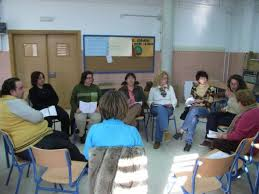 LEGITIMIDAD DEL PODER
CLASIFICACIÓN DE MAX WEBER:

CARISMÁTICA

TRADICIONAL

RACIONAL-LEGAL
(ELPODER POLÍTICO PAG. 4)
ESTADO
DEFINICIÓN Y CARACTERÍSTICAS


SEPARACIÓN DE PODERES: EJECUTIVO. LEGISLATIVO Y JUDICIAL (APUNTES EL PODER POLÍTICO PAG 2,3)
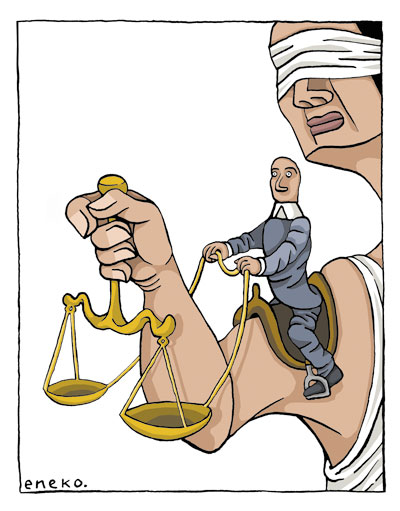 ESTADO LIBERAL
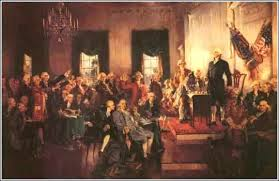 DEFINICIÓN Y CARACTERÍSTICAS

FUNCIONES

CONSTITUCIONALISMO
 (EL PODER POLÍTICO PAG 7,8)                                            Fuente:grandesimagenes.com
SOCIALISMO
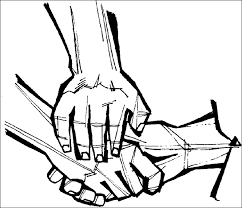 DEFINICIÓN Y CARACTERÍSTICAS

DOS SOCIALISMOS: COMUNISMO
                                  SOCIALDEMOCRACIA
(EL PODER POLÍTICO PAG 11-14)
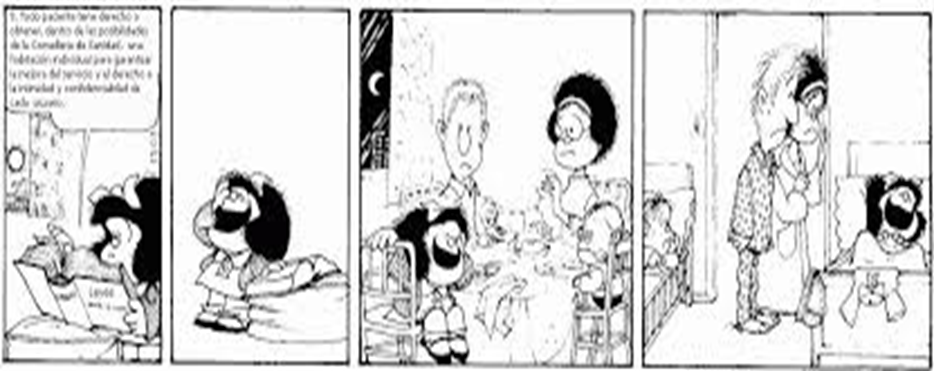 ESTADO SOCIAL Y DEMOCRÁTICO DE DERECHO
SOCIAL: IGUALDAD


DEMOCRÁTICO: SOBERANÍA POPULAR


DE DERECHO: IMPERIO DE LA LEY
( PÁGINA 15 NO ESTUDIAR)
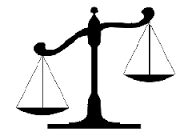 ANARQUISMO
DEFINICIÓN Y CARACTERÍSTICAS  (EL PODER POLÍTICO PÁGINA 17)
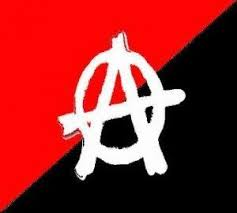 TOTALITARISMO
(APUNTES BLOQUE 14 PÁGINA 33-34) Y EJERCICIO HANANH ARENDT PÁGINA 16
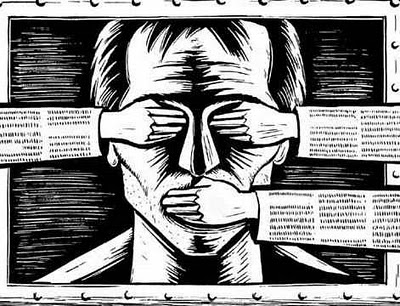 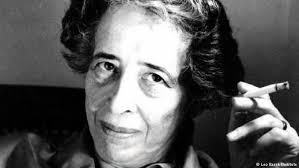 ORIGEN DEL PODER
PLATÓN:(APUNTES BLOQUE 14 PÁG 22- 25)

TEORÍAS CONTRACTUALISTAS: HOBBES, LOCKE Y ROUSSEAU (PODER POLÍTICO PAG 6)

LIBERALISMO: A. SMITH Y J. STUART MILL(BLOQUE 14 PÁG. 31- 33)
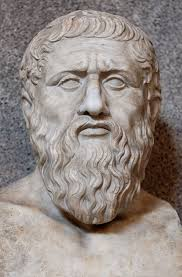 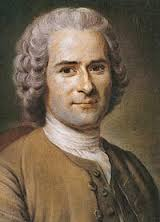 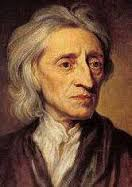 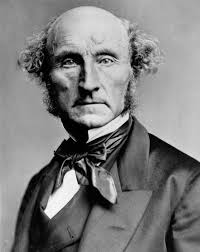 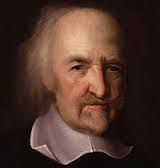 PENSAMIENTO UTÓPICO
MAQUIAVELO  (BLOQUE 14 PÁGINA  26)


   TOMÁS MORO ( BLOQUE 14 PÁGINA 28)
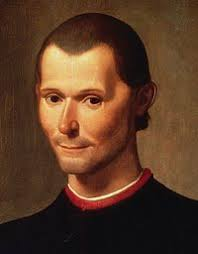 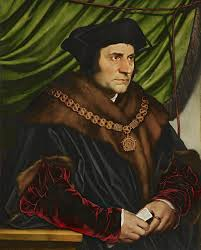 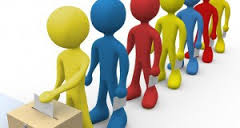 DEMOCRACIA
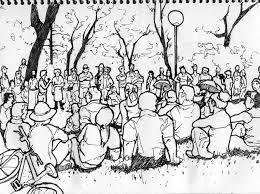 DEFINICIÓN


FUNDAMENTOS

                                                                                                                      Fuente:elnaviero.com
PELIGROS O LÍMITES